点燃私域
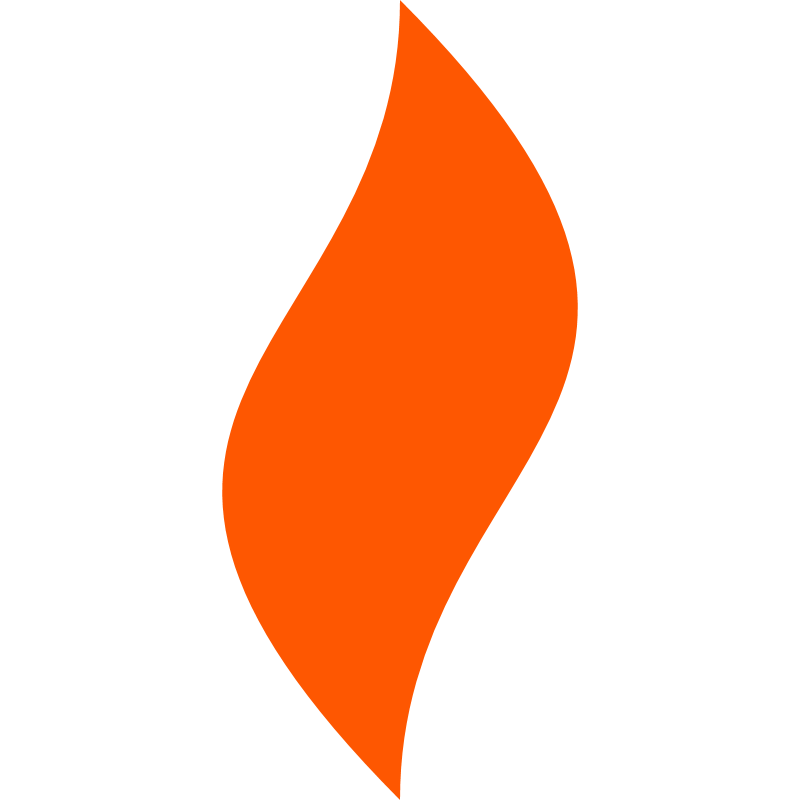 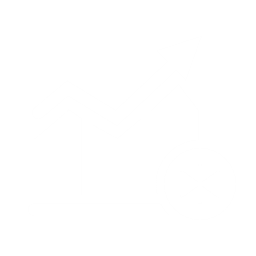 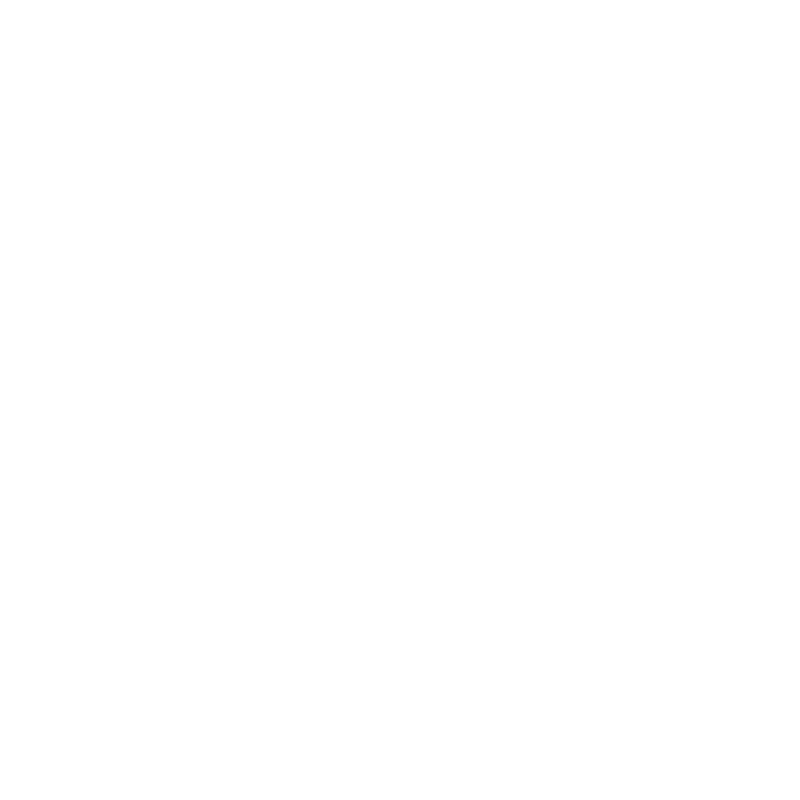 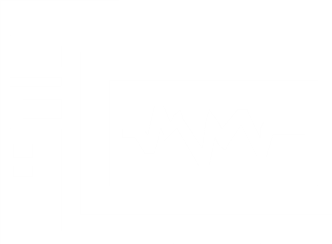 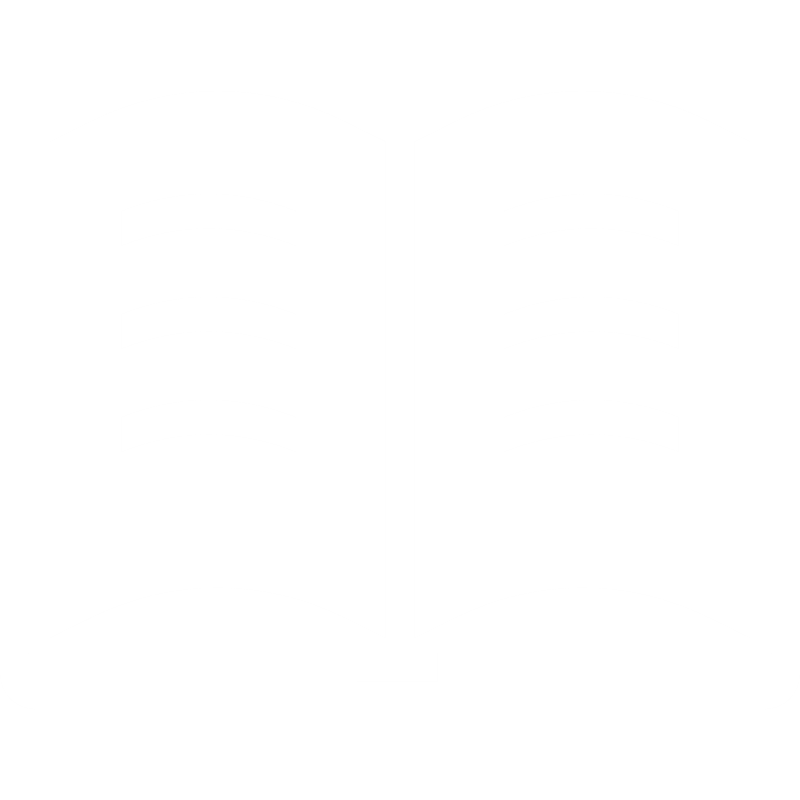 团队
运营
成绩
案例
Start-up Private Introduction
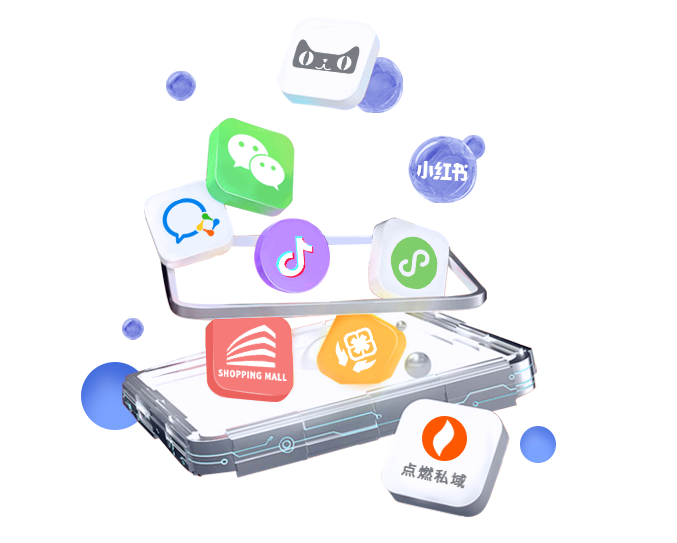 认养一头牛的私域顺风车
—冰轮
点燃私域
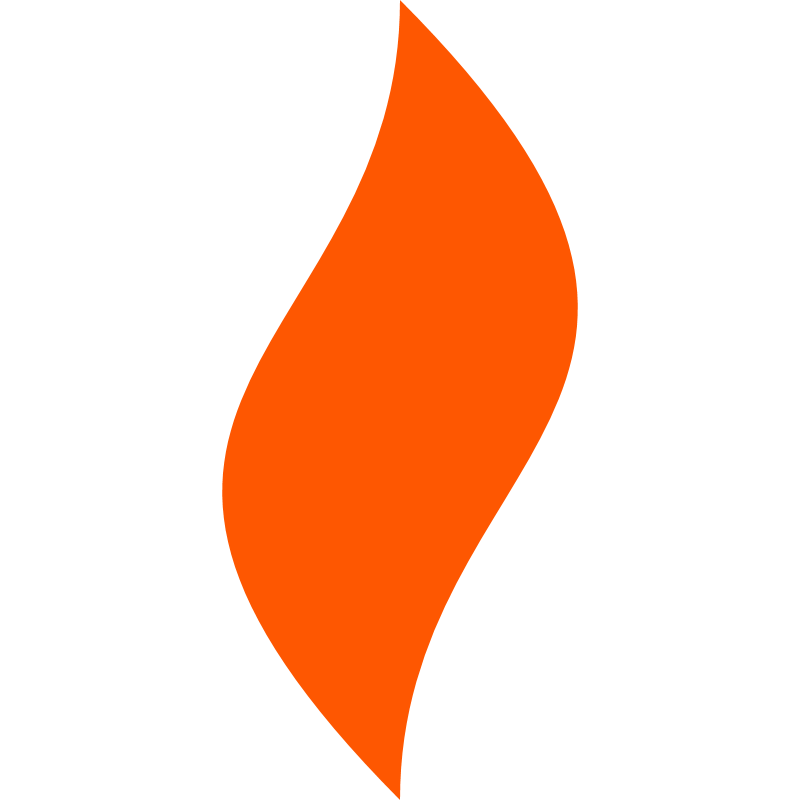 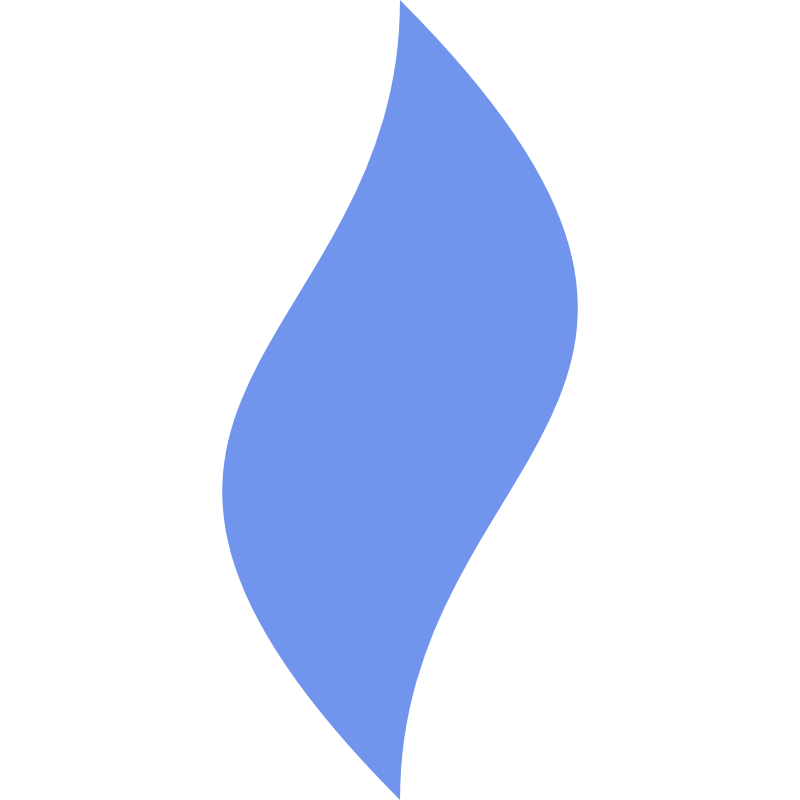 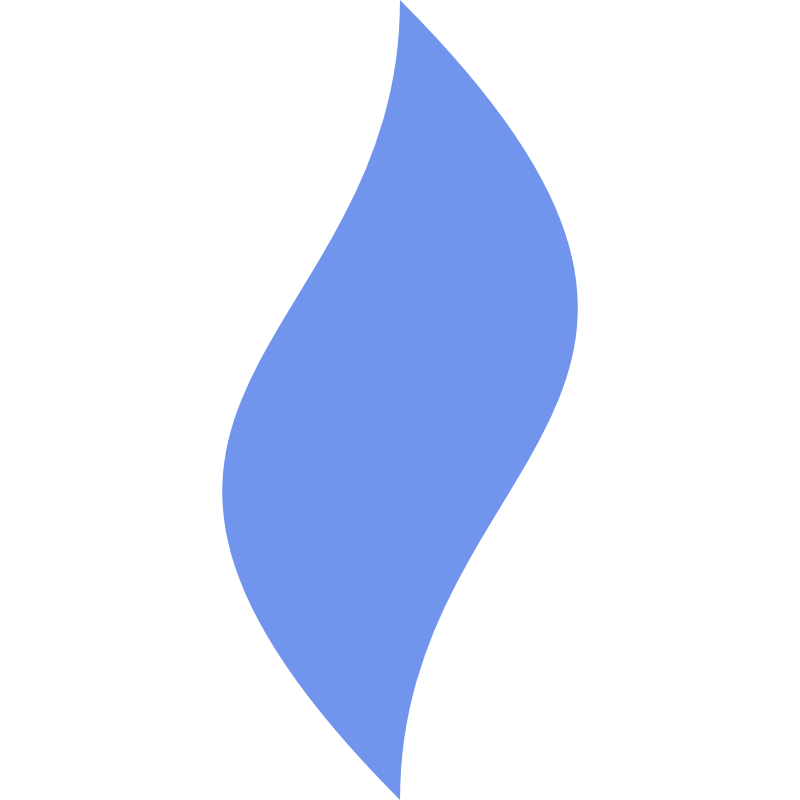 CONTENTS
品牌故事
用户焦虑植入
解决用户焦虑
三只小牛对比之下可复用点
点燃私域
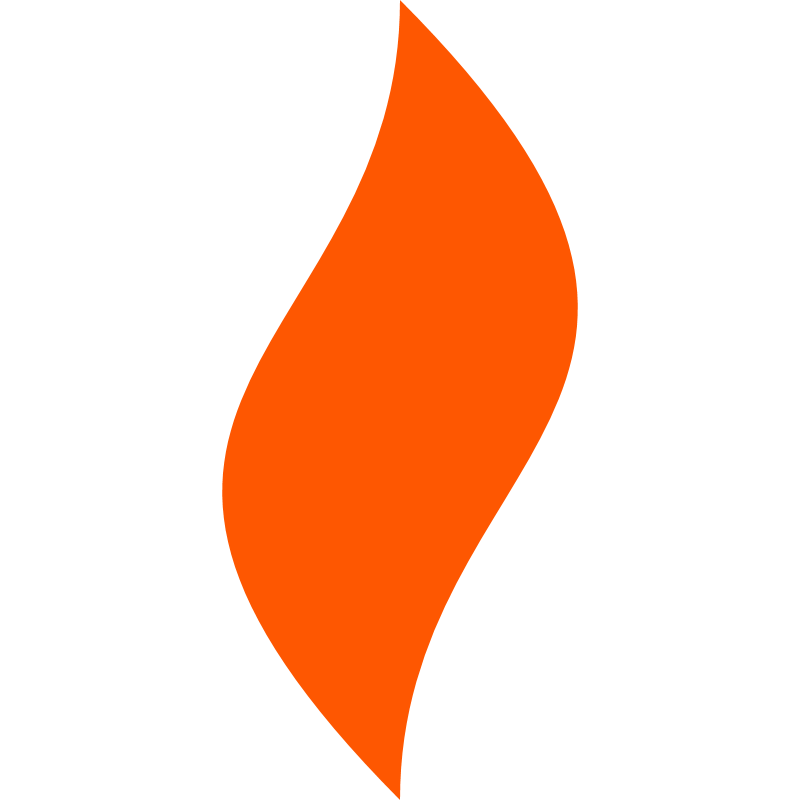 品牌故事
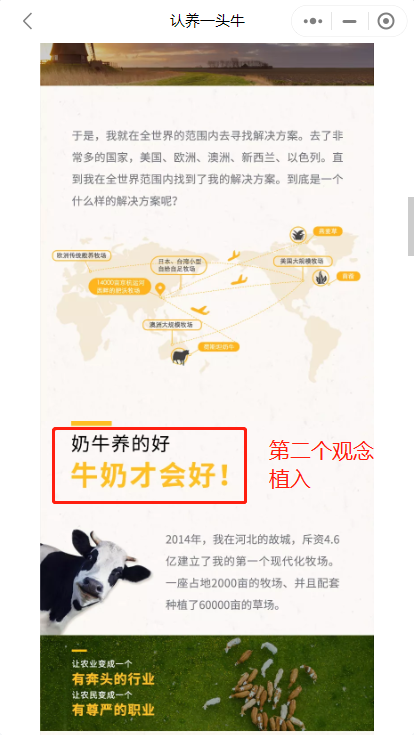 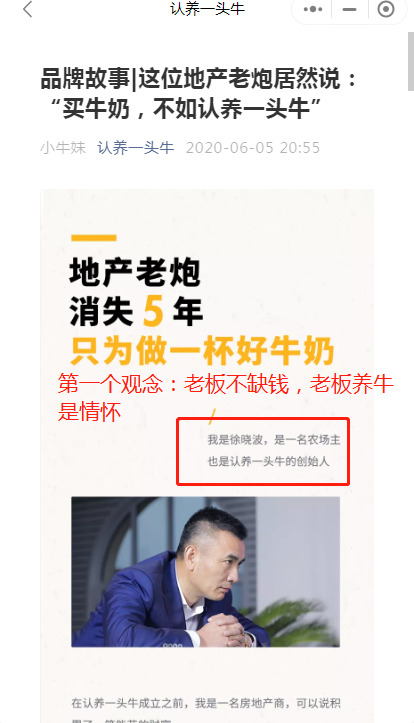 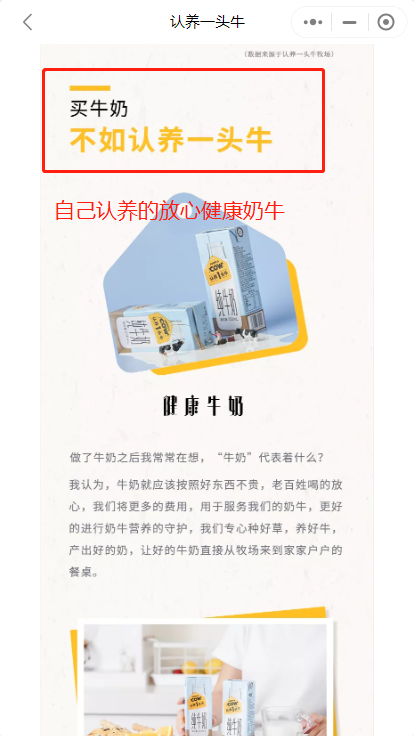 一张嘴打天下，只要故事讲得好，情怀放的够，产品追的快，KPI整的嘎嘎好
点燃私域
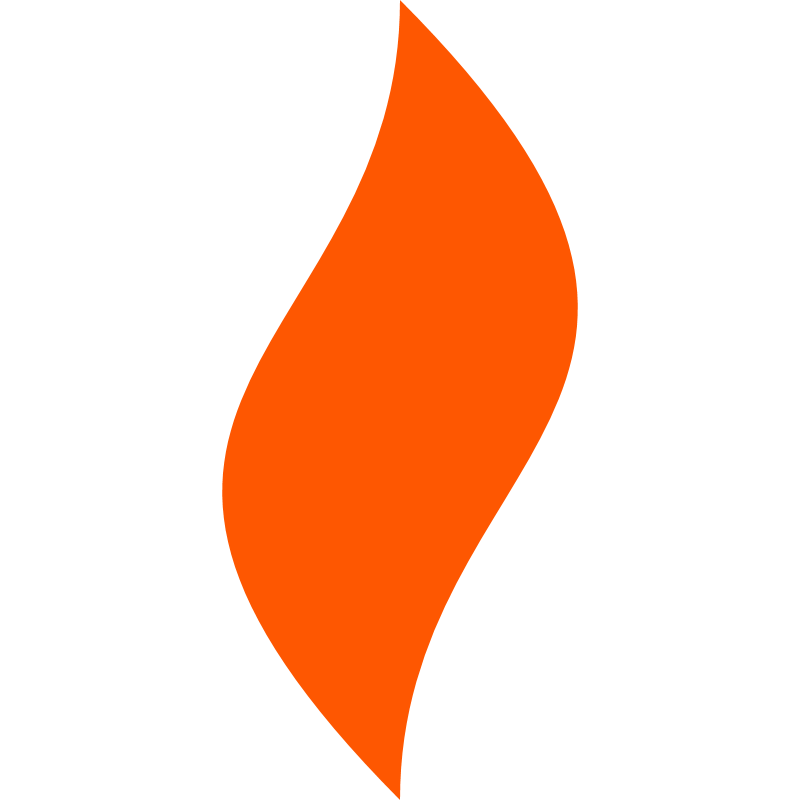 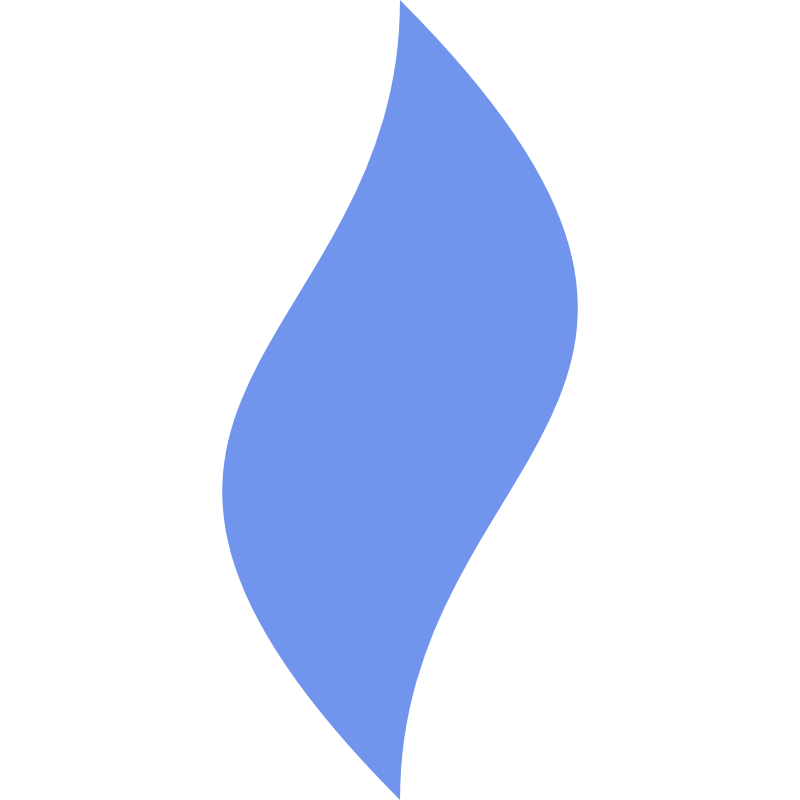 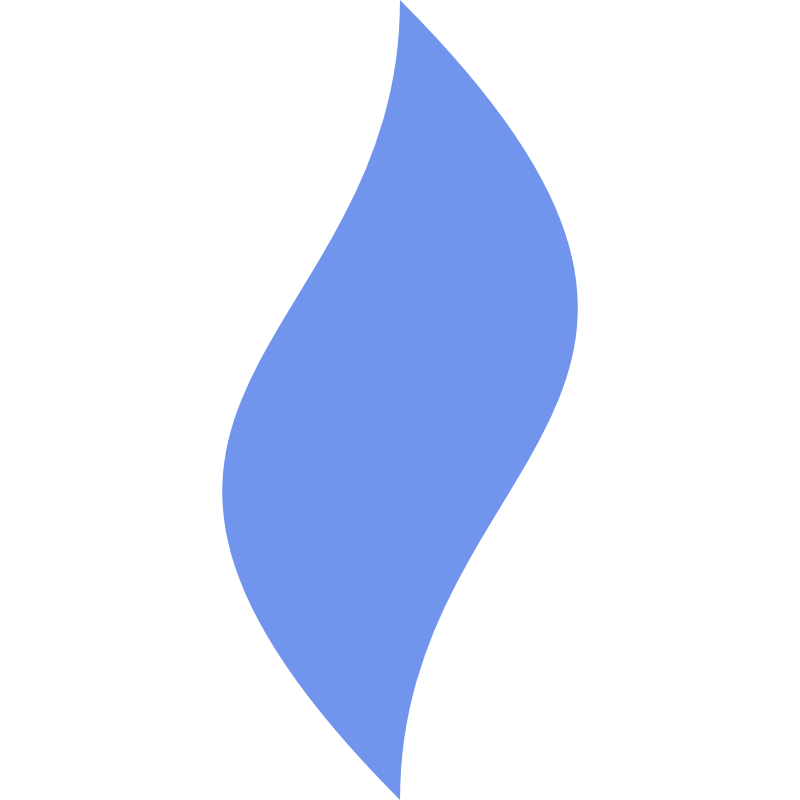 CONTENTS
品牌故事
用户焦虑植入
解决用户焦虑
三只小牛对比之下可复用点
点燃私域
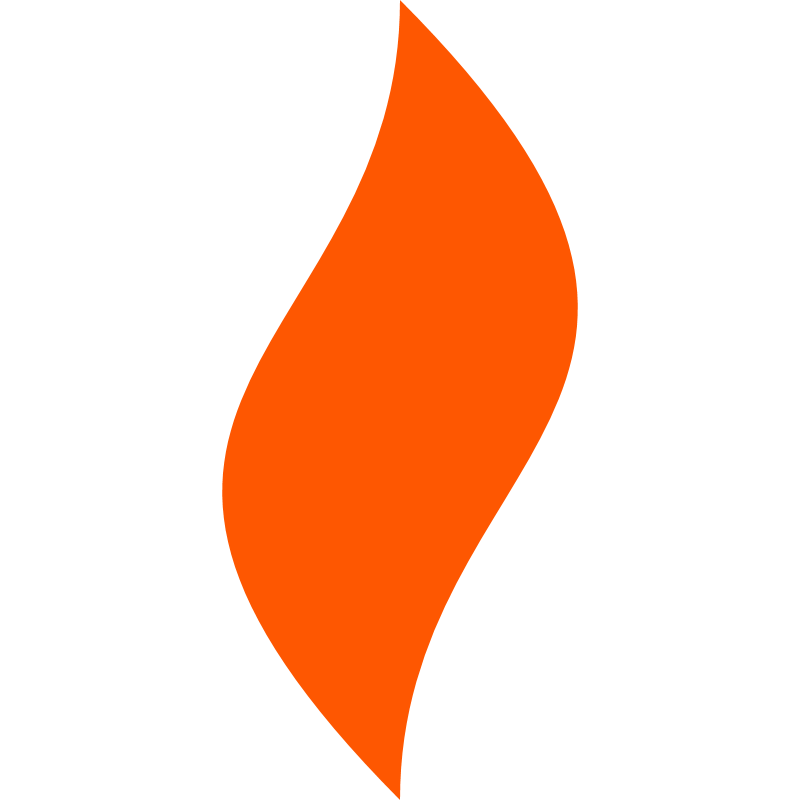 用户焦虑植入
儿童营养
育儿焦虑
家庭健康
妈妈自身
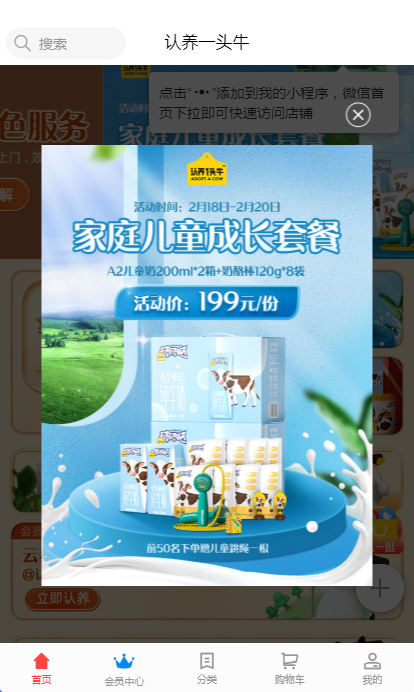 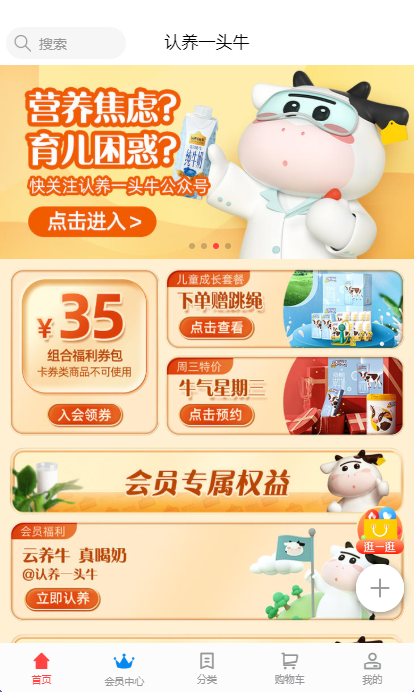 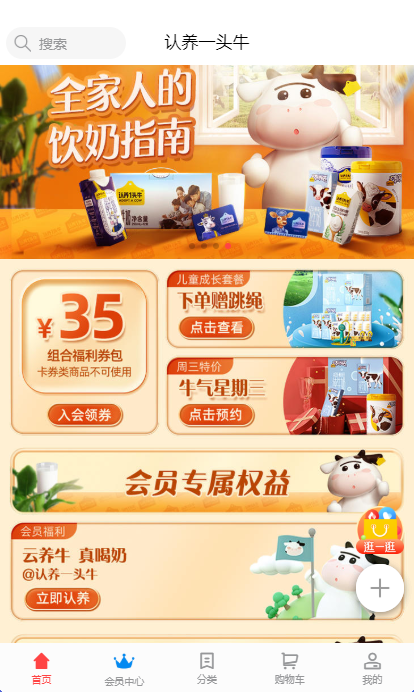 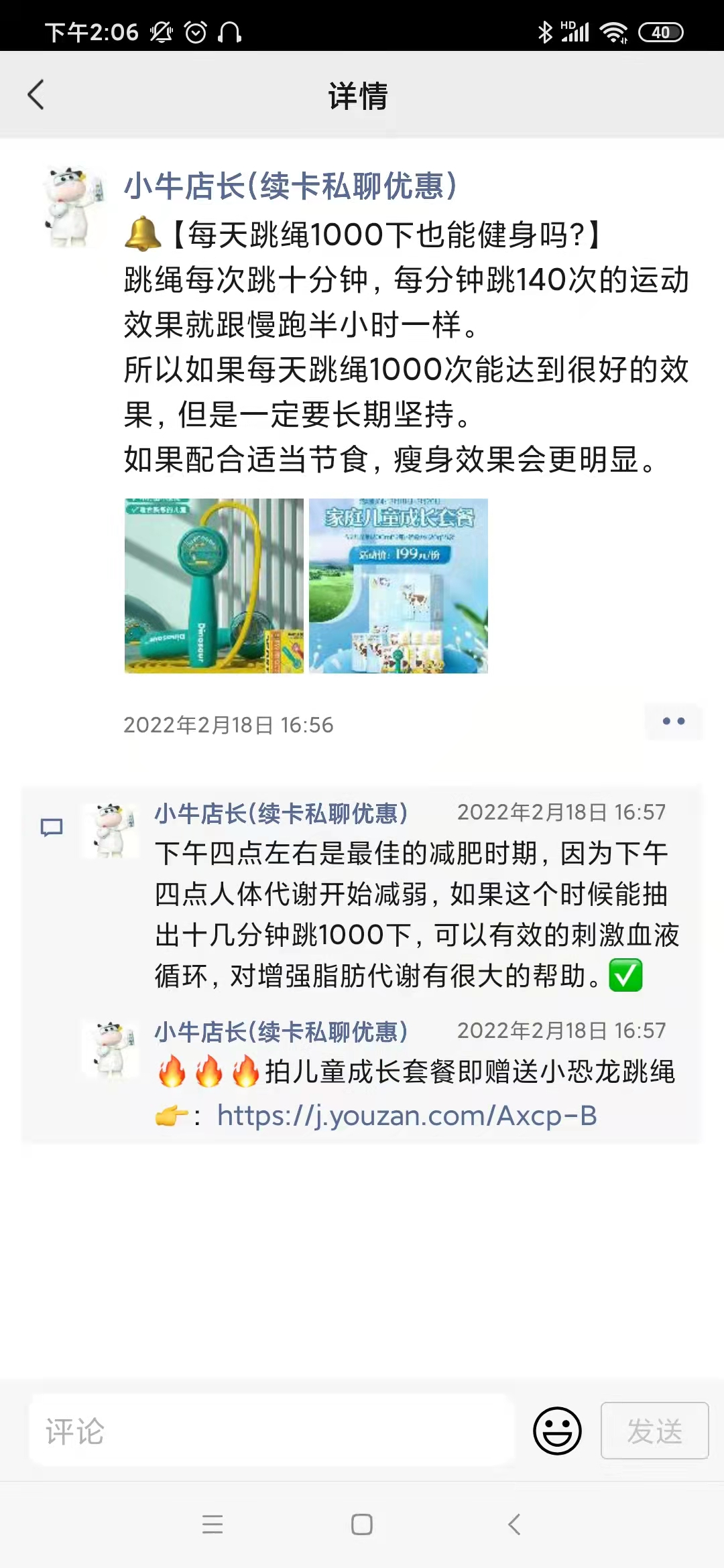 儿童营养优先
育儿焦虑首页轮播
家庭营养均衡
决策人爱人爱己植入
小程序进入后会优先弹窗，及用户切换页面时提醒，儿童营养搭配重要性，提高点击率
育儿焦虑植入篇幅占大部分位置，公众号，及用户社群结合均围绕育儿焦虑
结合现有产品进行推荐，奶粉为主，主推产品，篇幅不长
休闲时间话题或者活动针对妈妈育儿过程中的自我管理焦虑
点燃私域
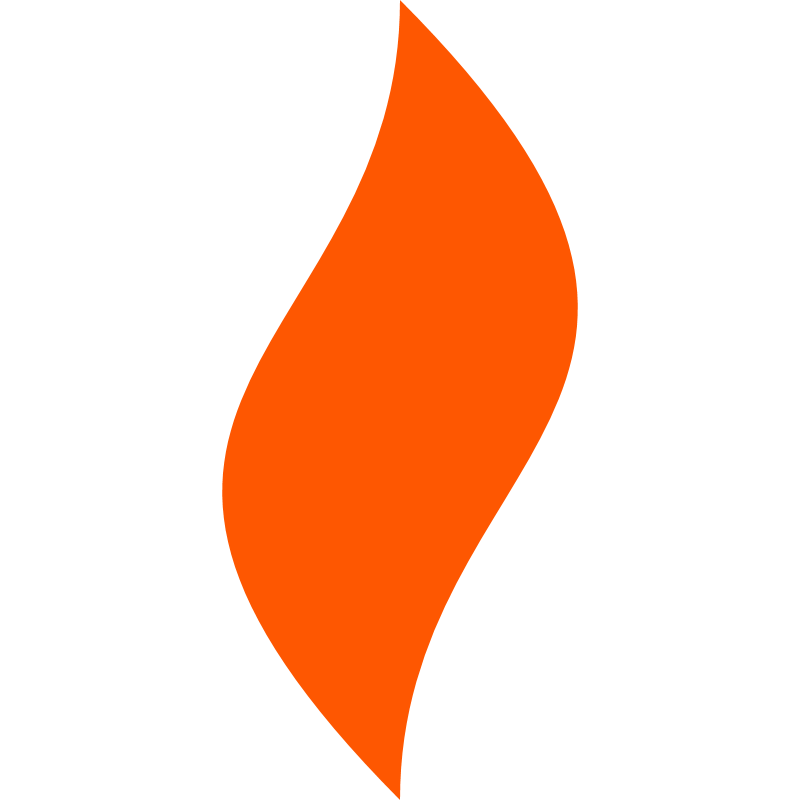 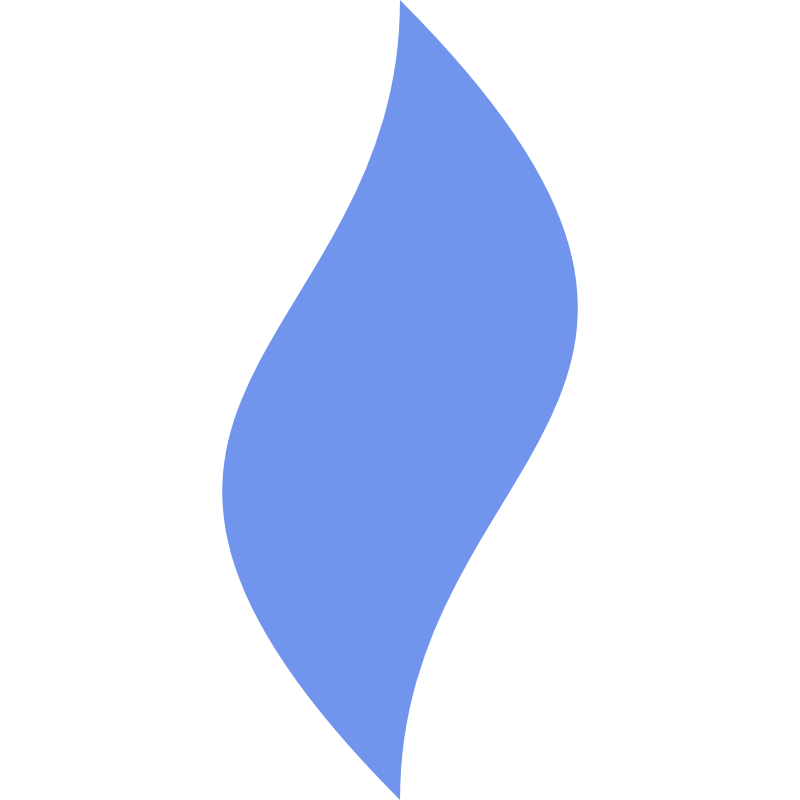 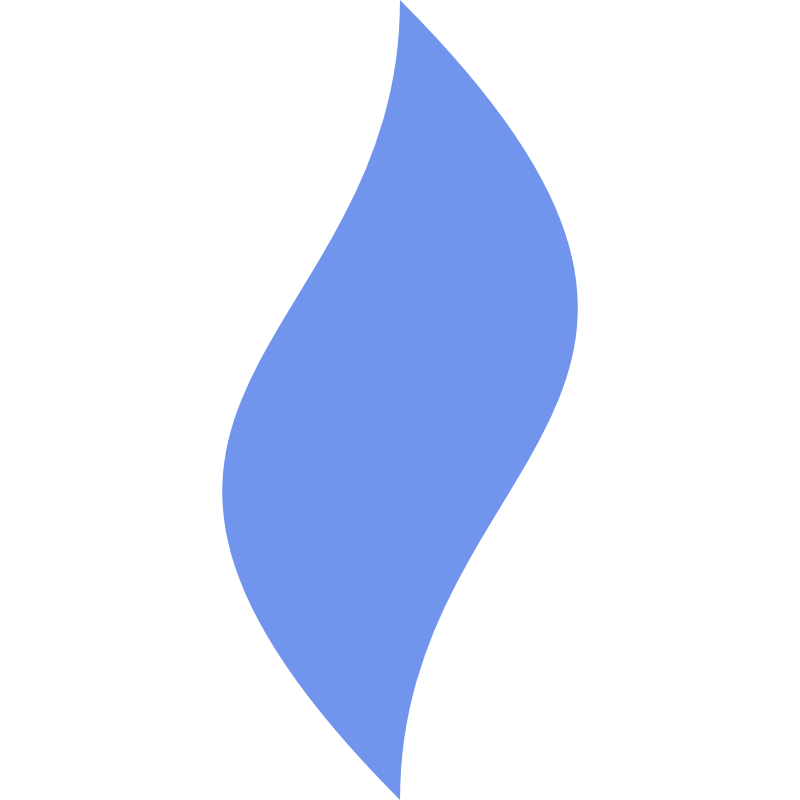 CONTENTS
品牌故事
用户焦虑植入
解决用户焦虑
销售策略结合
三只小牛对比之下可复用点
点燃私域
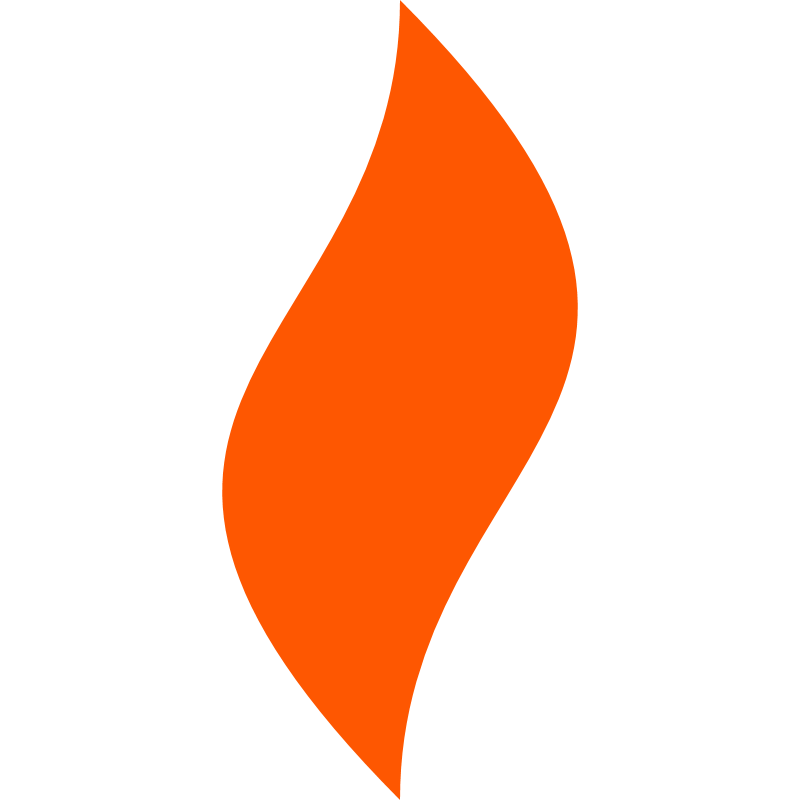 解决用户焦虑
专业知识分享
社区共享
公众号及小程序专业干货输出
小程序社区共享干货，及朋友圈干货输出
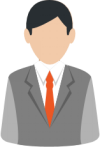 经典案例剖析
产品购买方案
产品分区按区域进行套选售卖
挑选经典案例分享，荣誉共属
点燃私域
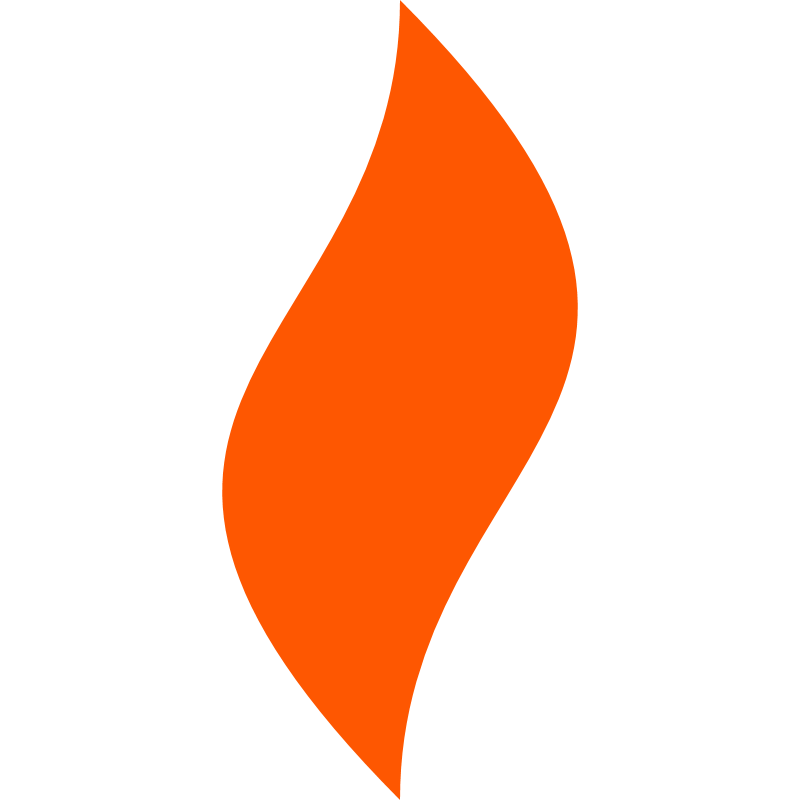 解决用户焦虑
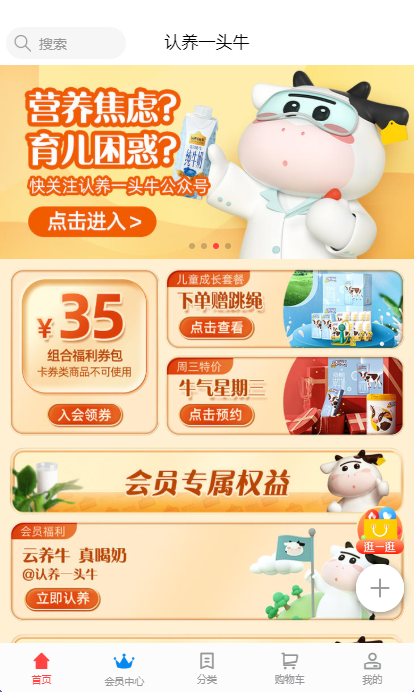 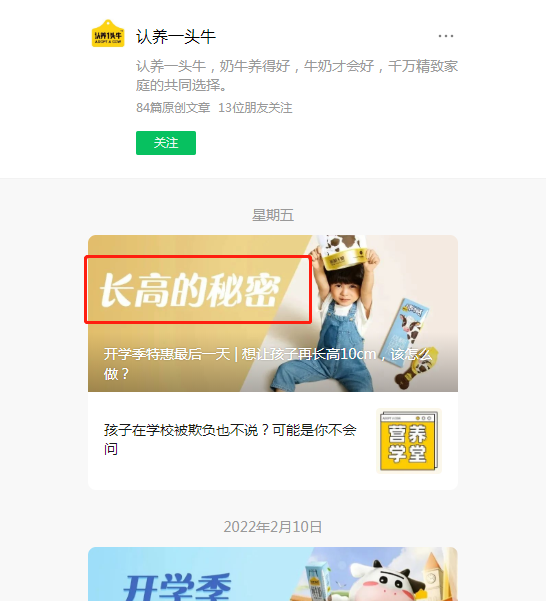 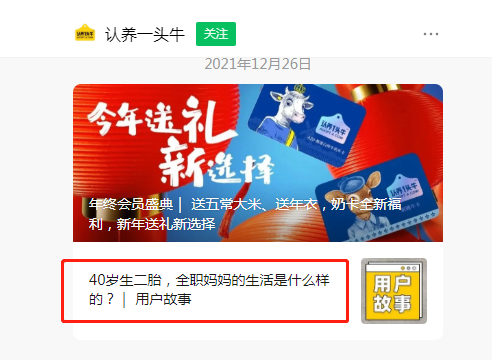 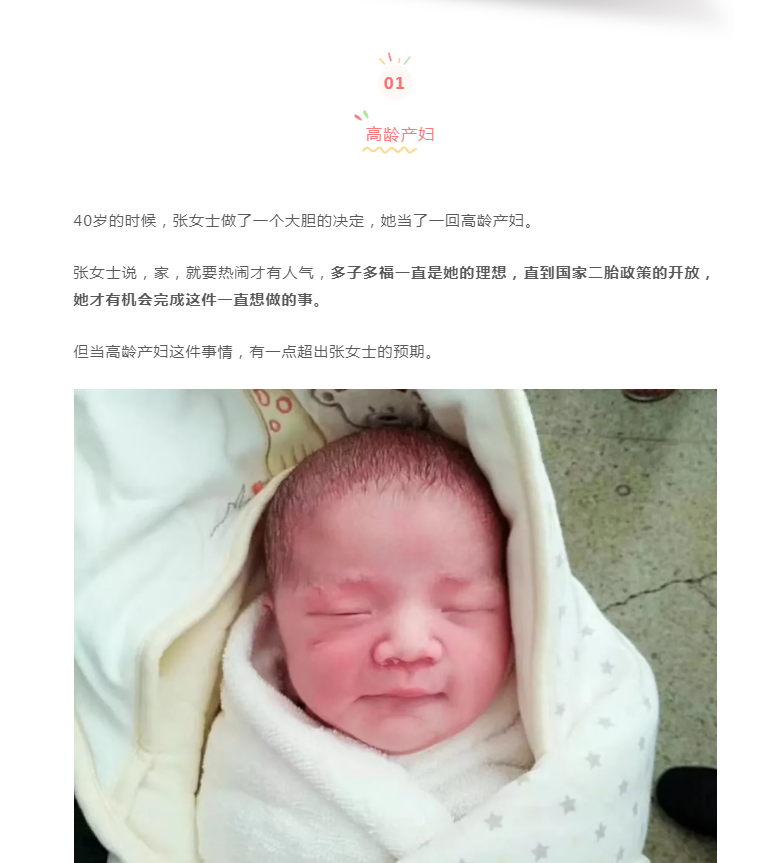 1、收集用户问题集成上传固定位置
2、主打孩子及妈妈问题进行焦虑解决方案
点燃私域
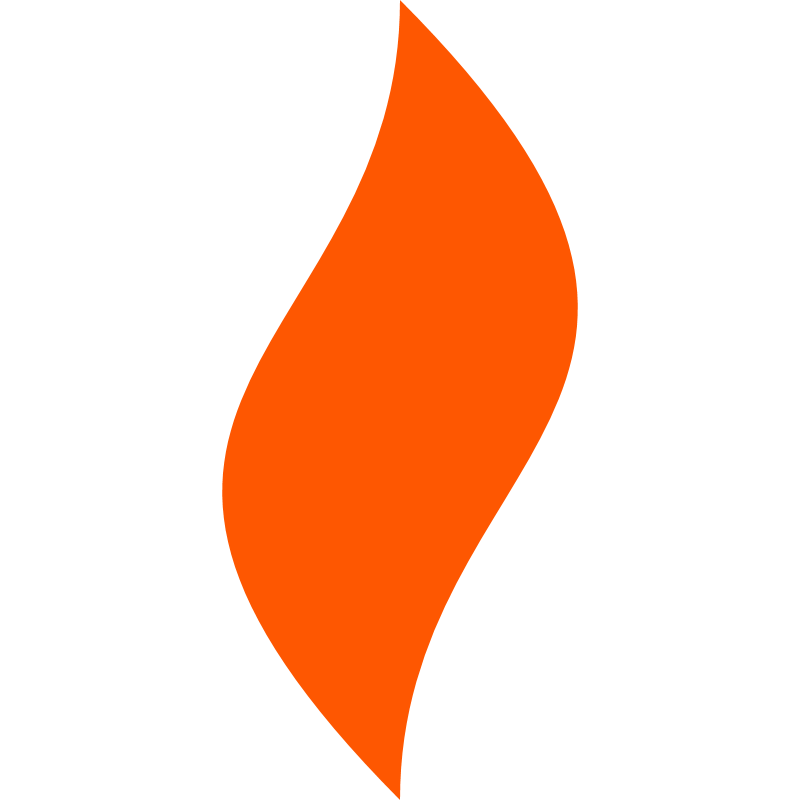 解决用户焦虑
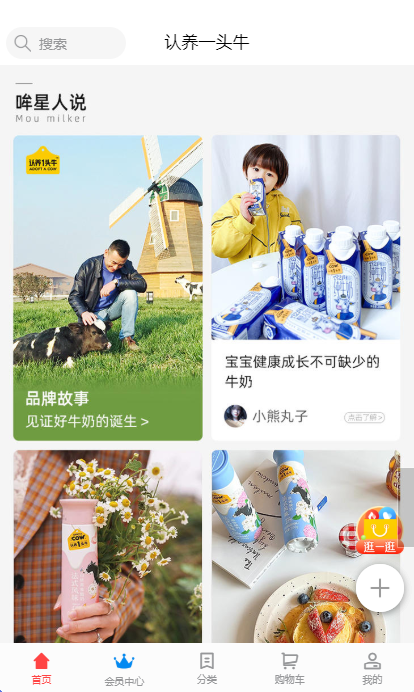 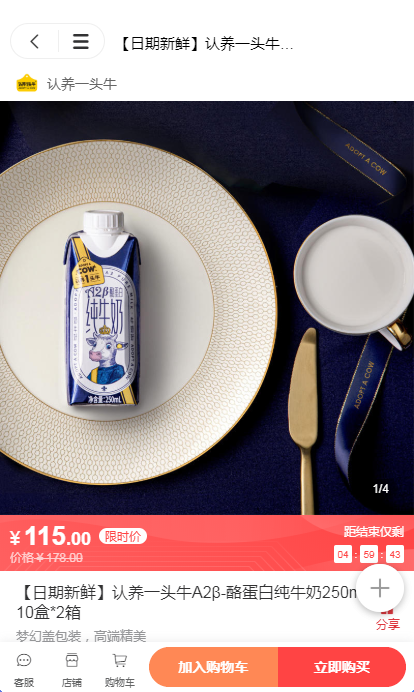 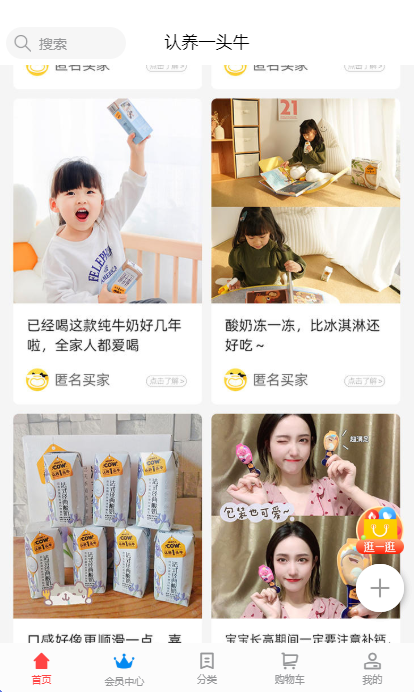 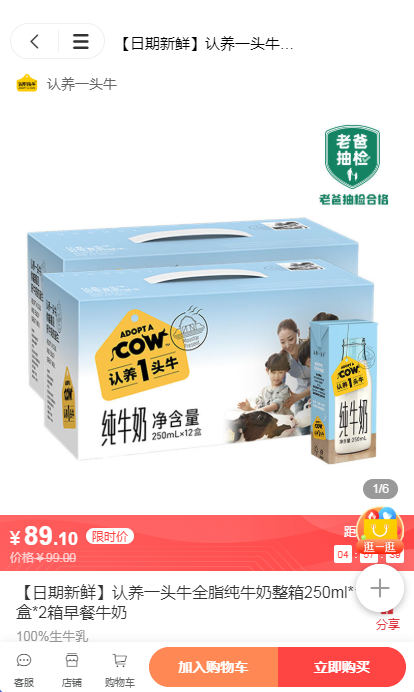 以达人或真实用户推荐作为封面链接产品，实际链接为商品链接，用户推荐作为封面，满足用户对种草官推荐的心理认同感
点燃私域
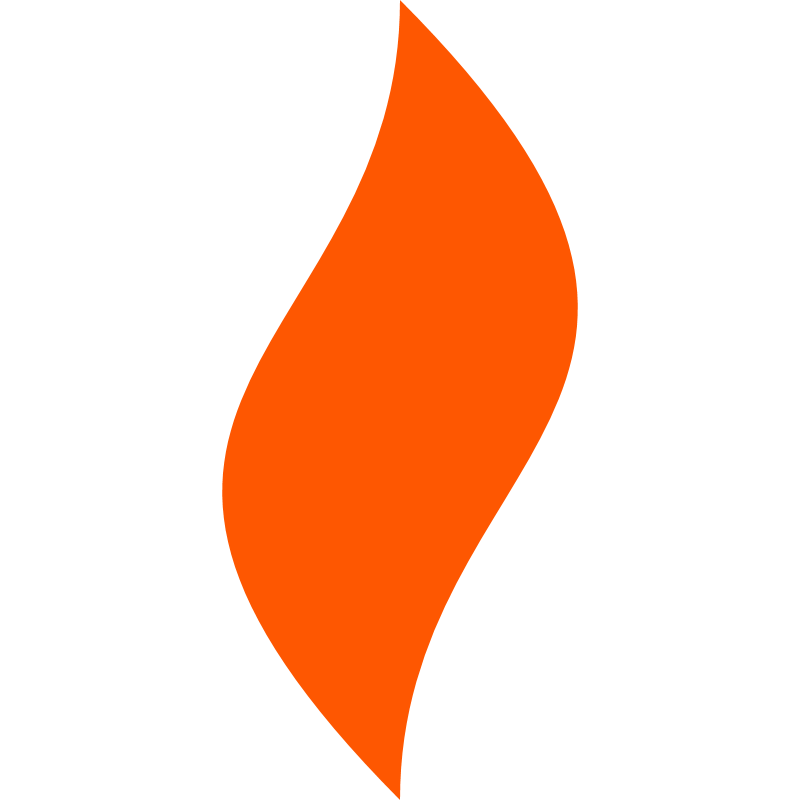 解决用户焦虑
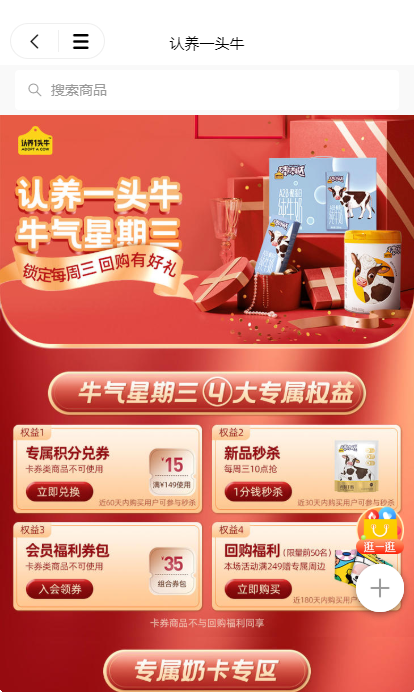 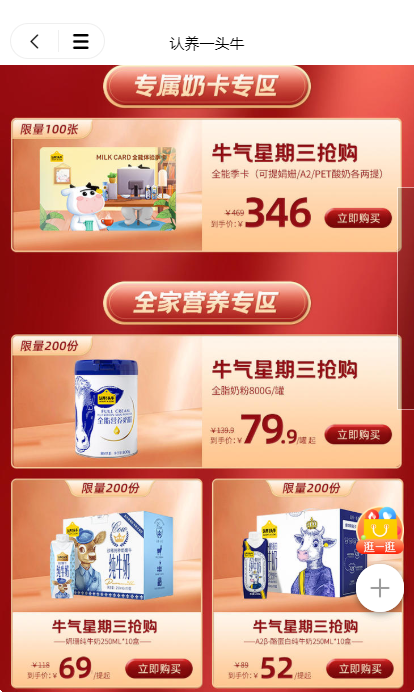 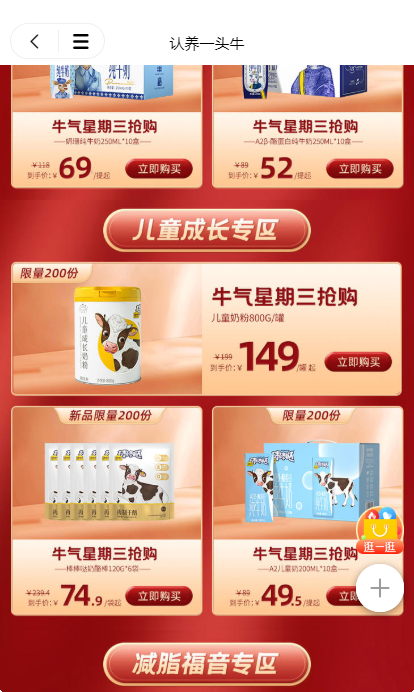 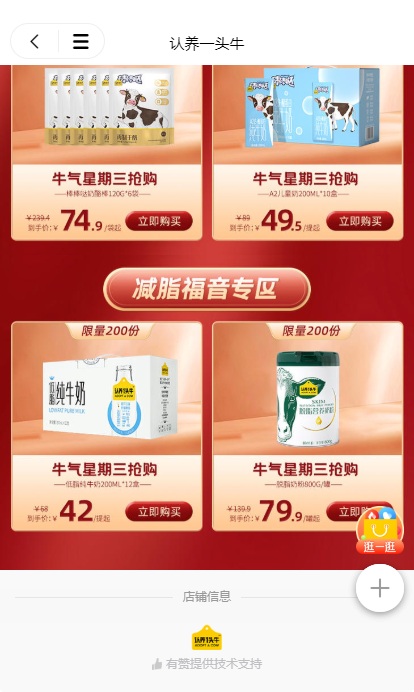 小程序产品分布简单，清晰，指向性强
点燃私域
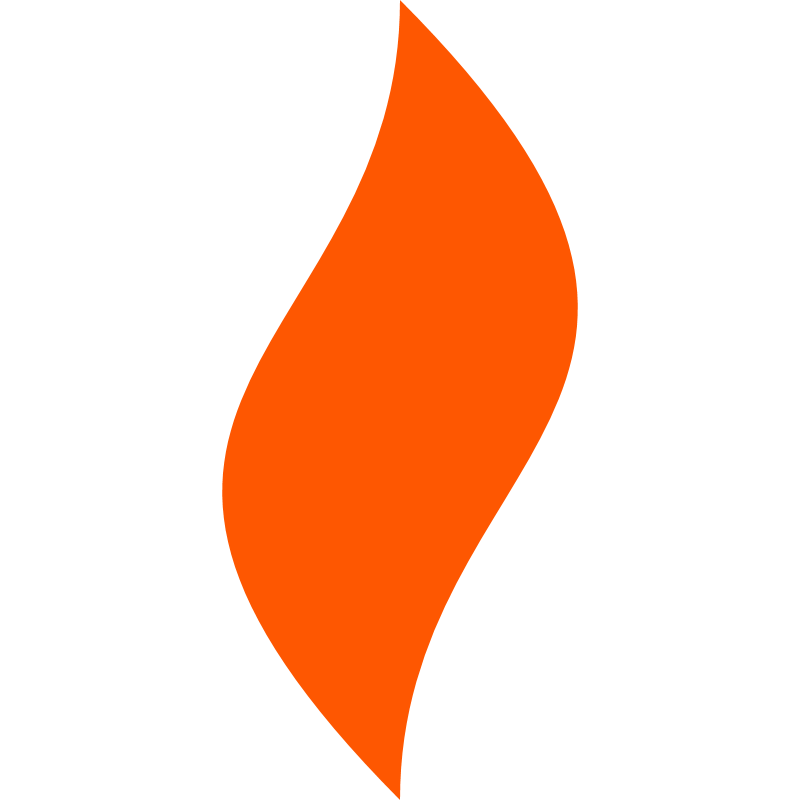 解决用户焦虑
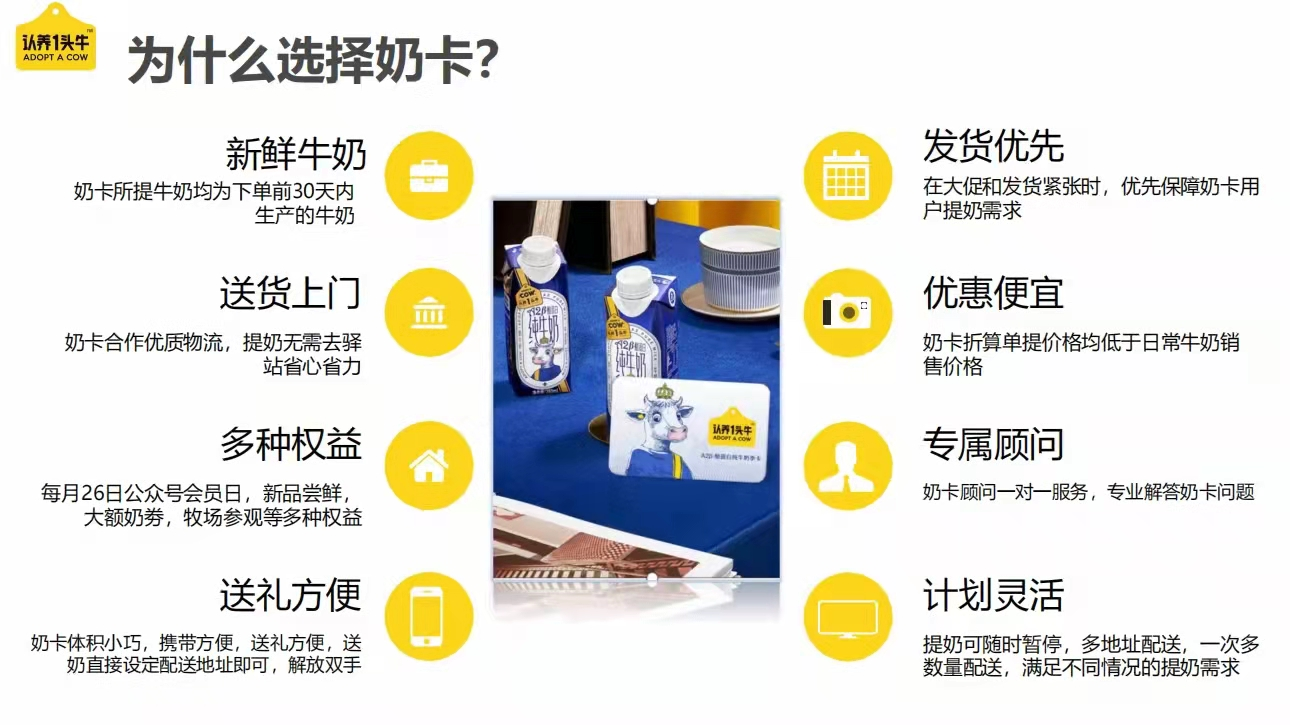 细节问题考虑到现实问题会遇到的卡点，价格，购买，使用人群都考虑上
重点产品匹配人群
点燃私域
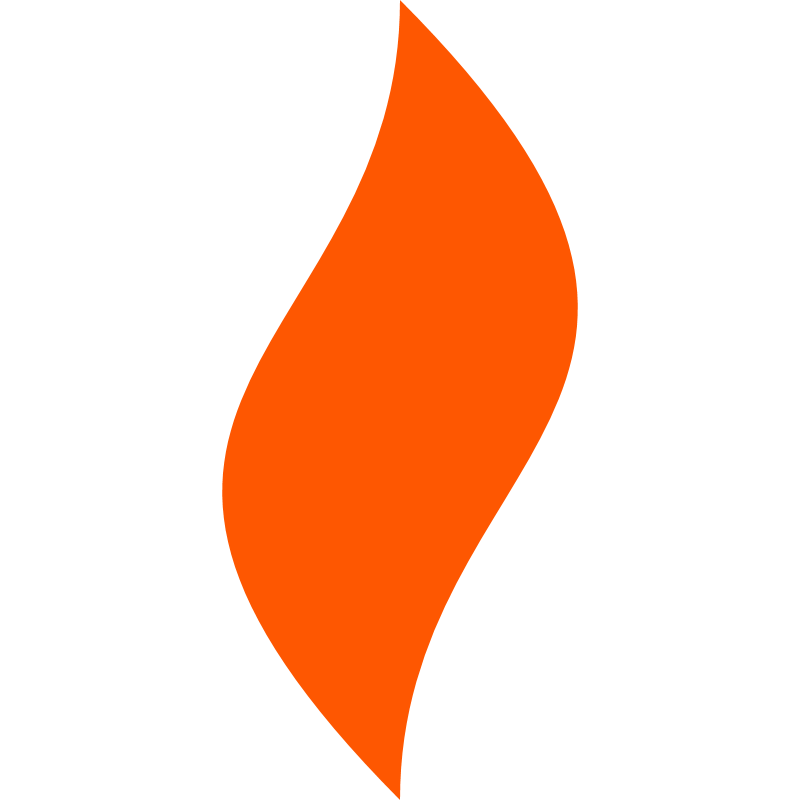 解决用户焦虑
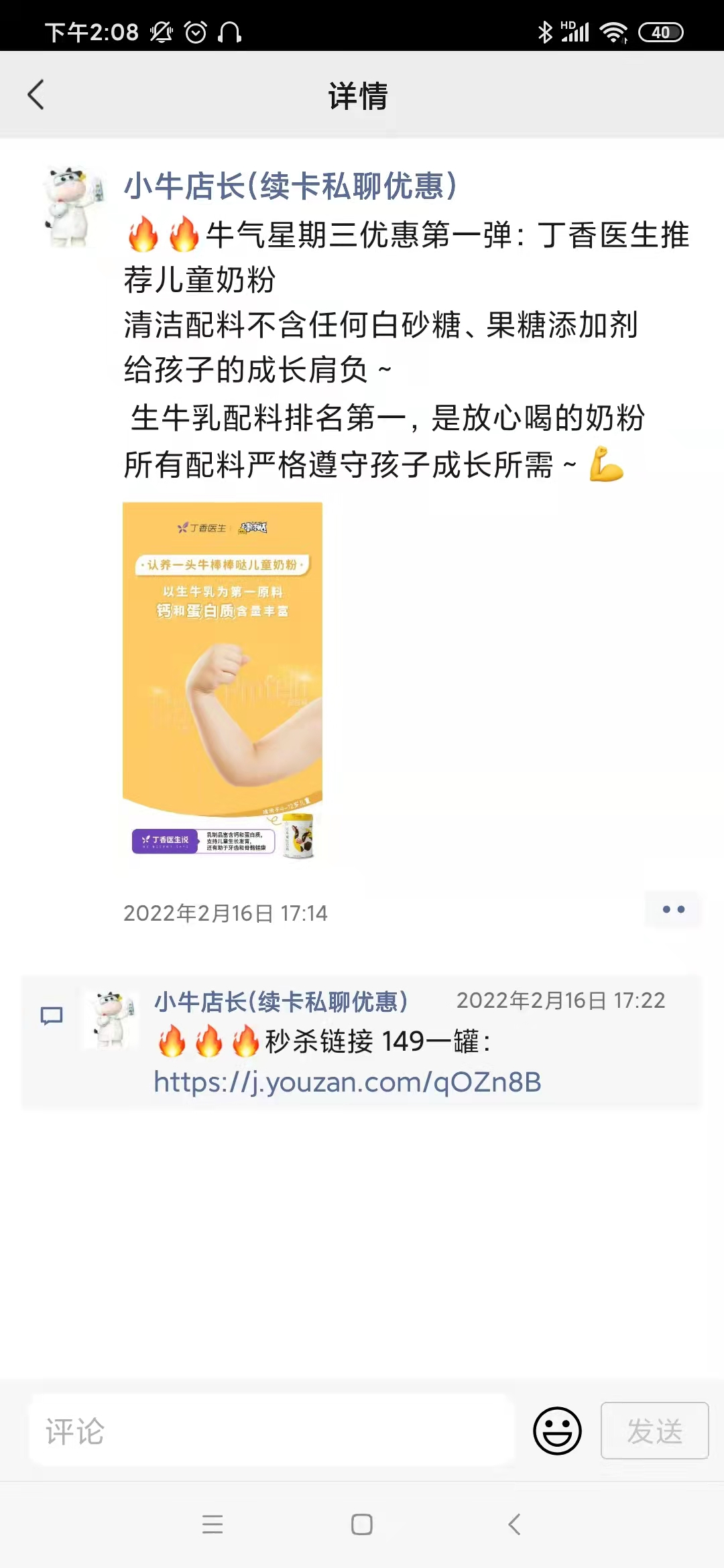 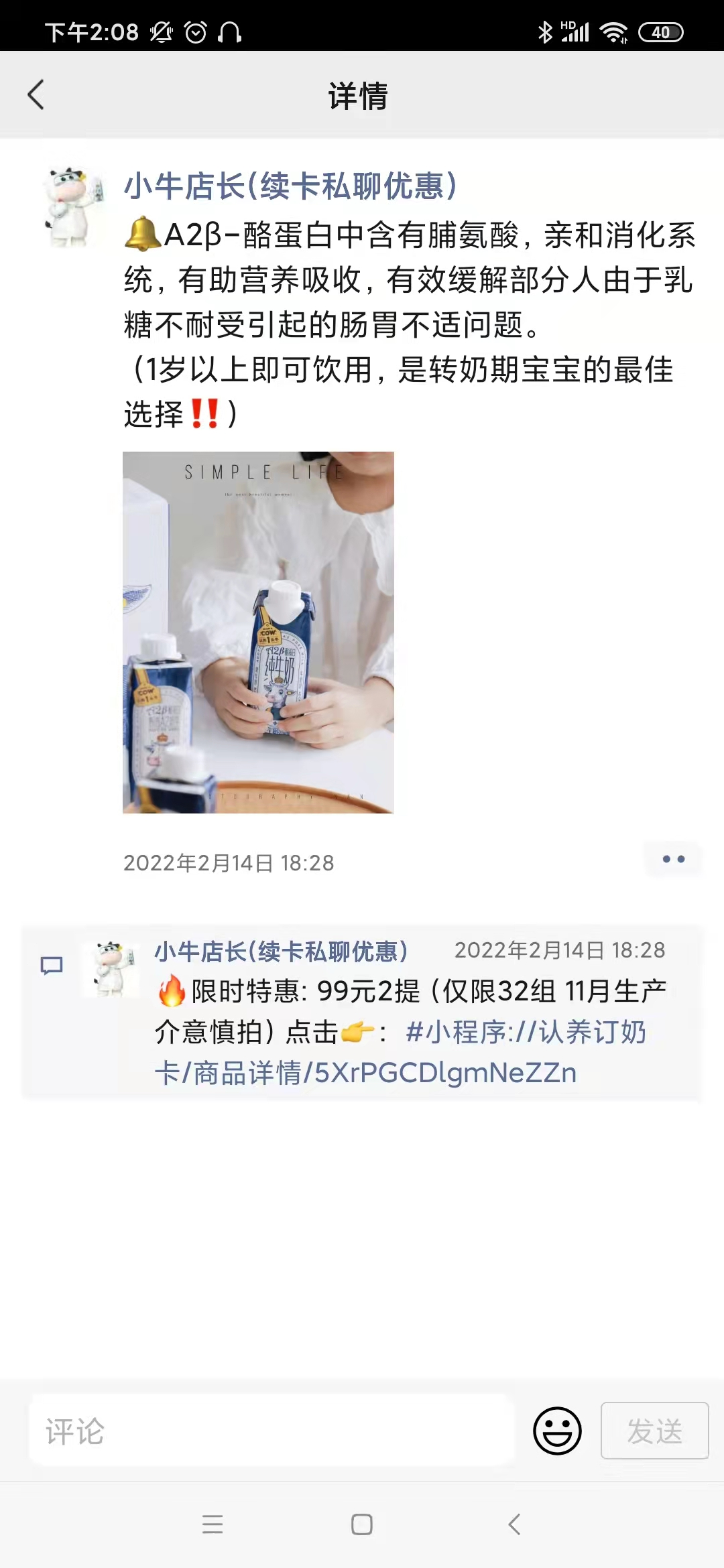 产品背书
产品科普
点燃私域
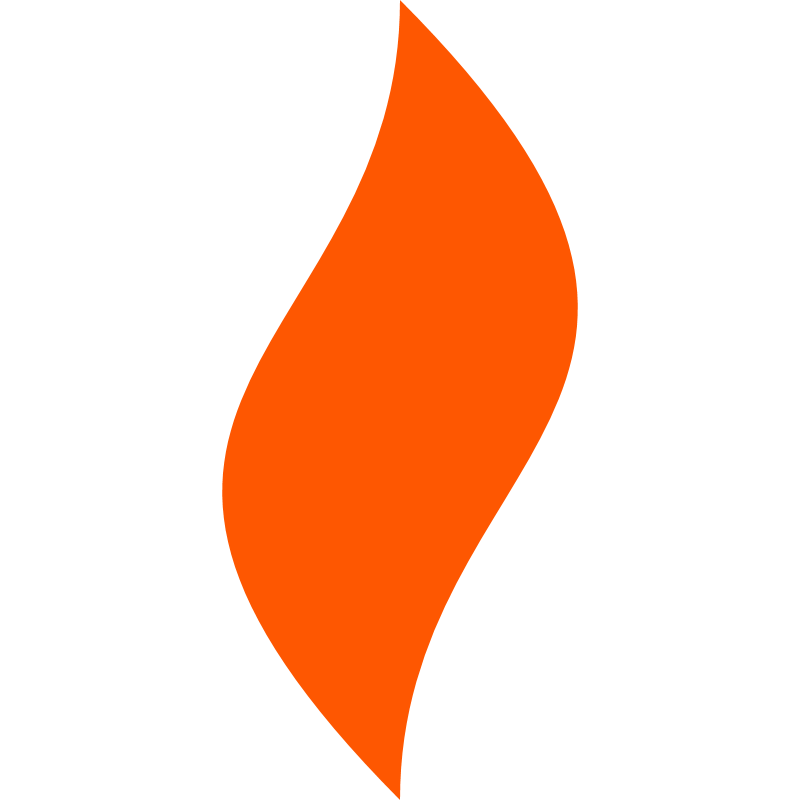 用户留存-会员权益
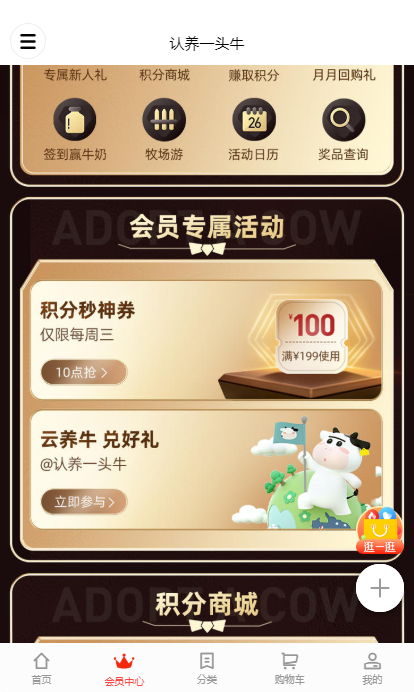 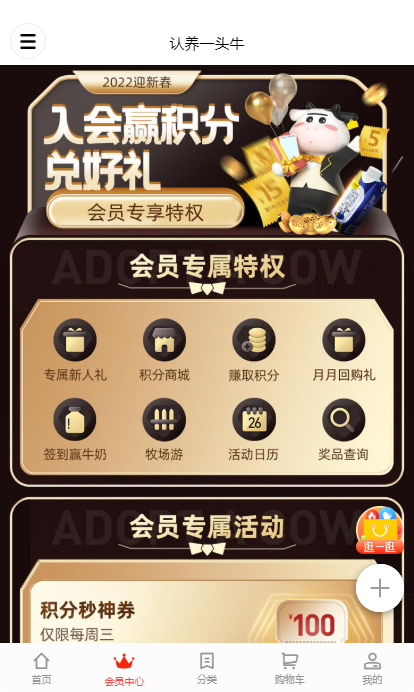 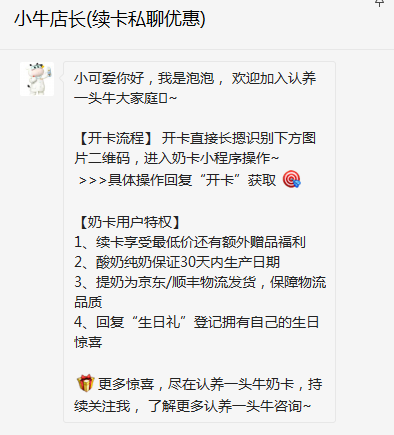 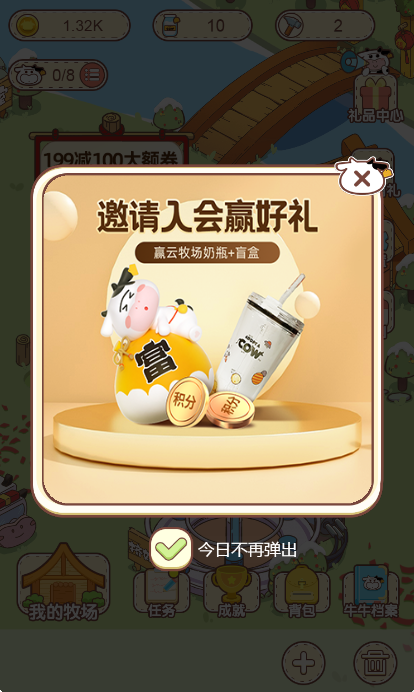 会员专属权益路径清晰
会员专属活动清晰
会员权益提醒领（例：生日礼）
点燃私域
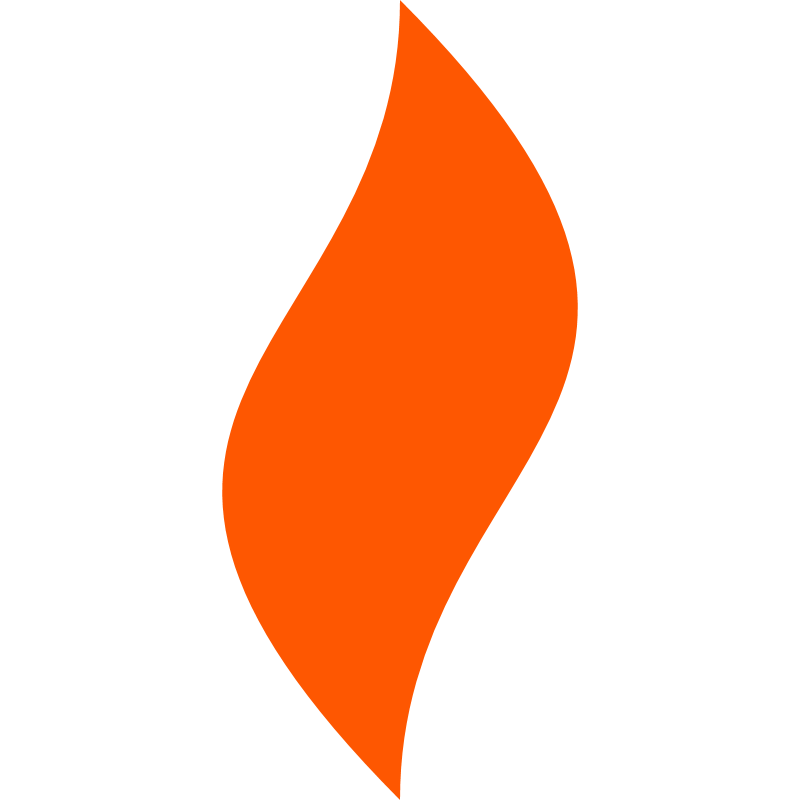 用户留存-干货输出
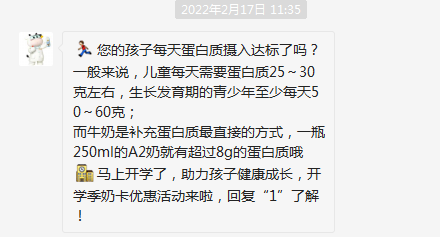 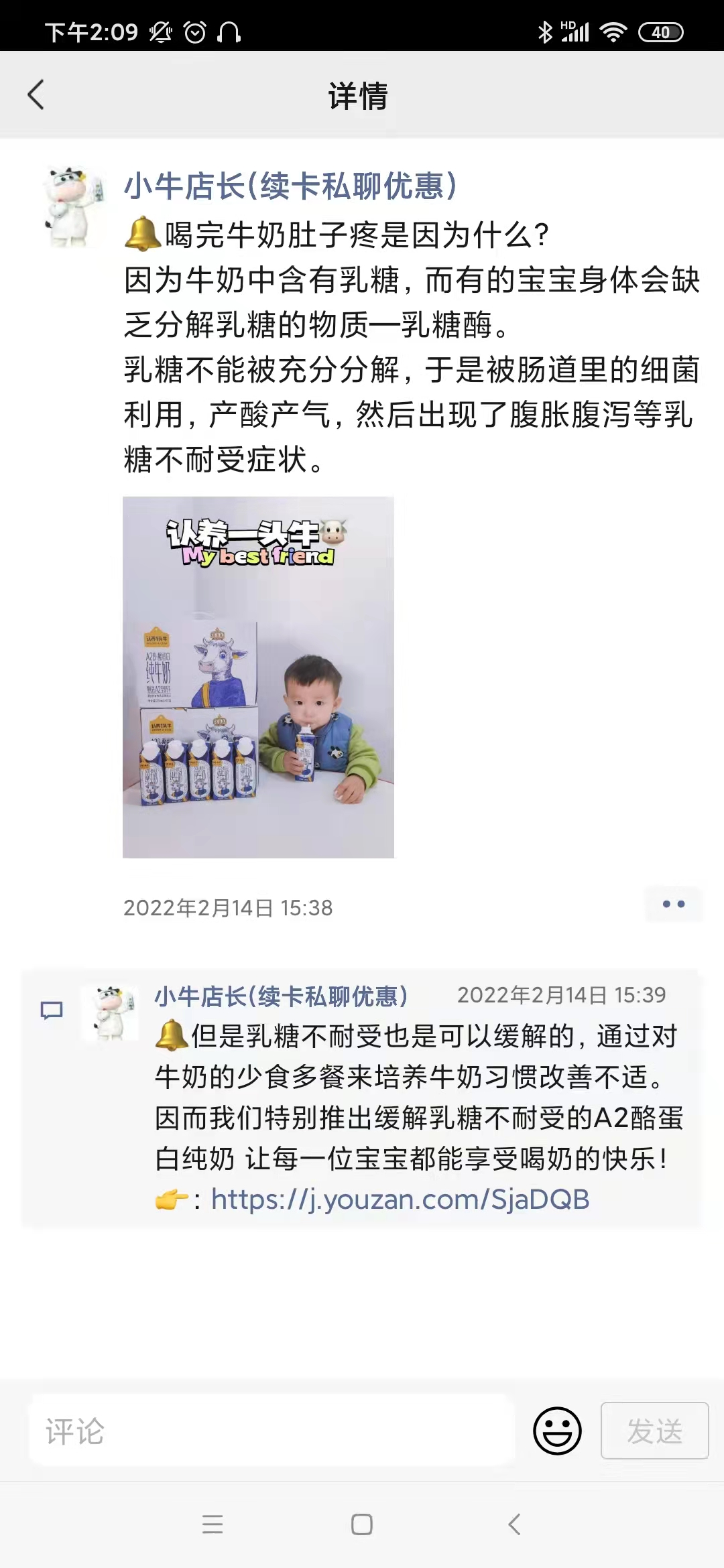 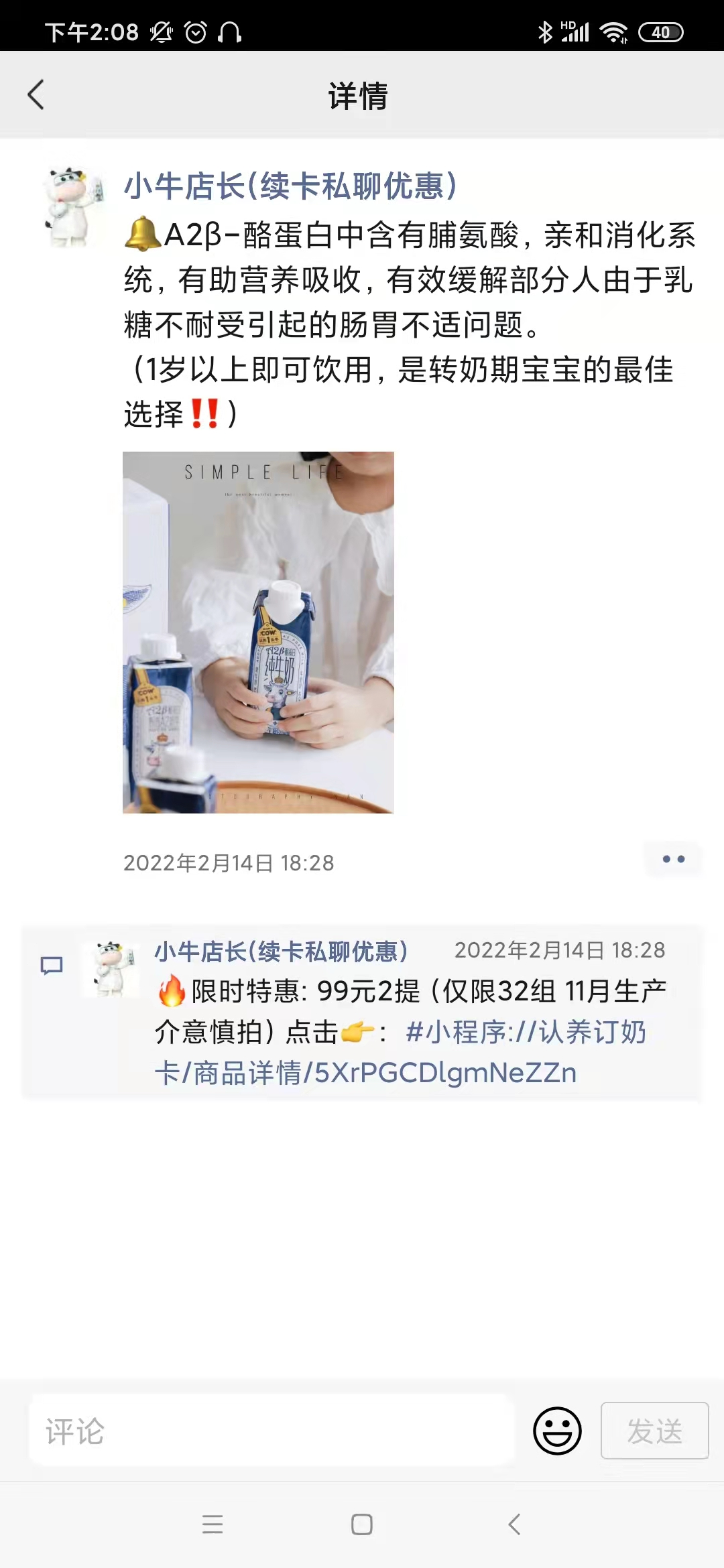 会员专属权益路径清晰
会员专属活动清晰
会员权益提醒领（例：生日礼）
点燃私域
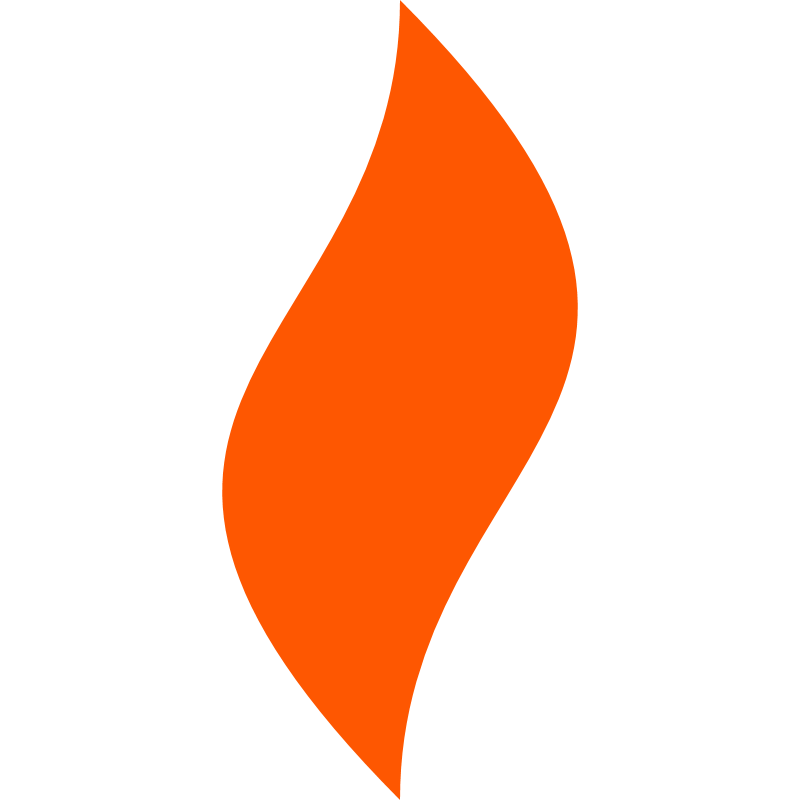 三只小牛可复用的点
品牌故事
品牌故事规范化输出
用户留存
选择焦点人群输出干货，及会员权益+游戏等用户参与性活动
销售变现
小程序分区套餐不明显，家庭问卷重点未强化集中，需确认焦点单品【认养产品焦点--奶卡】
点燃私域
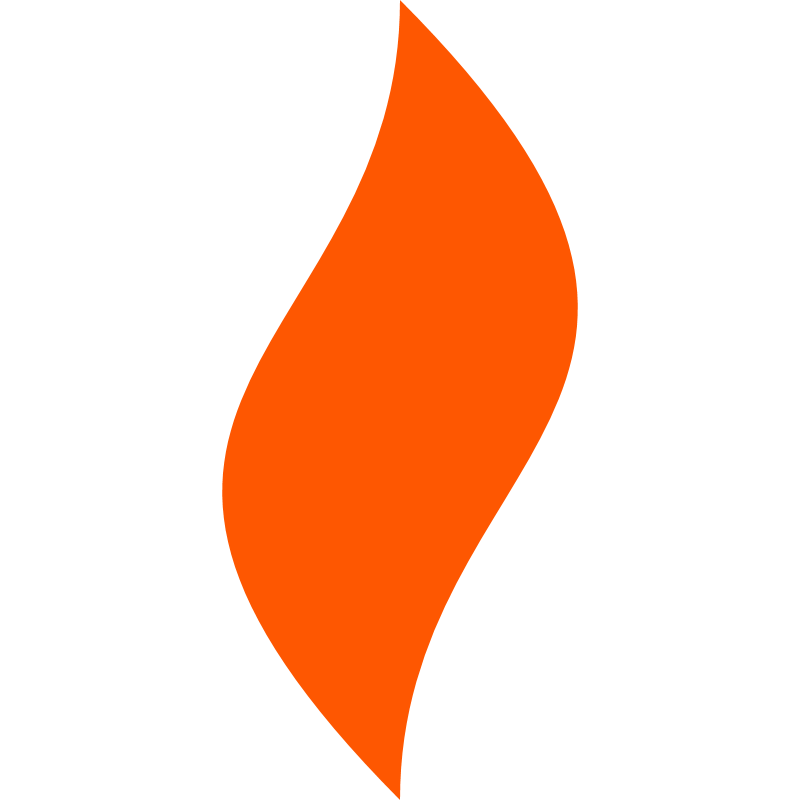 评分表
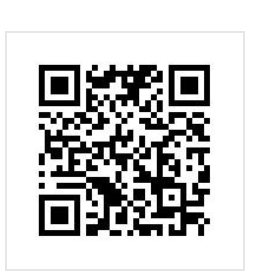 点燃私域
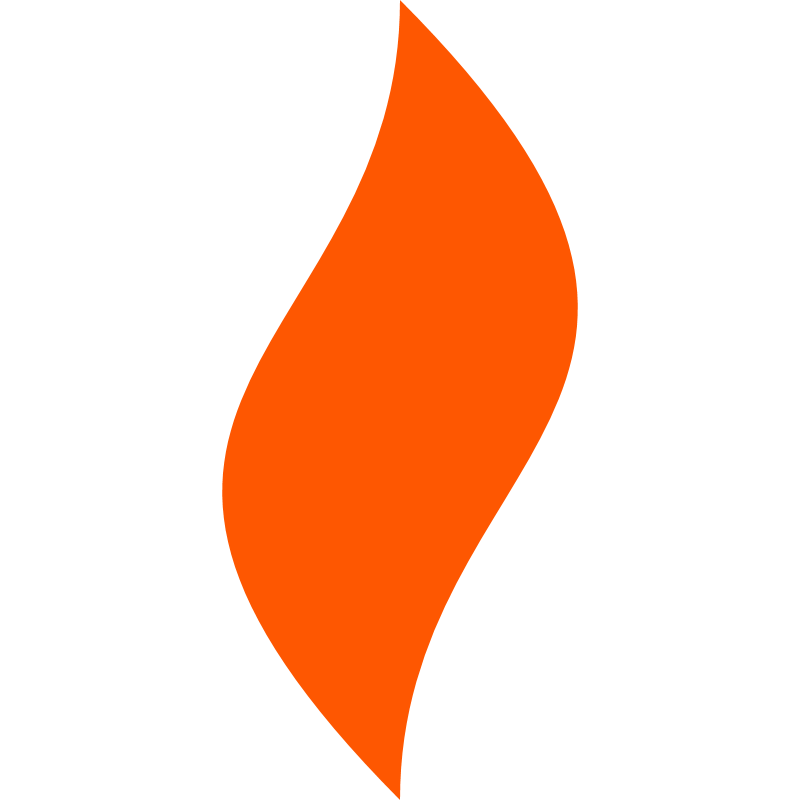 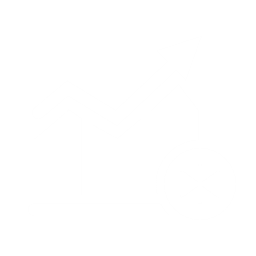 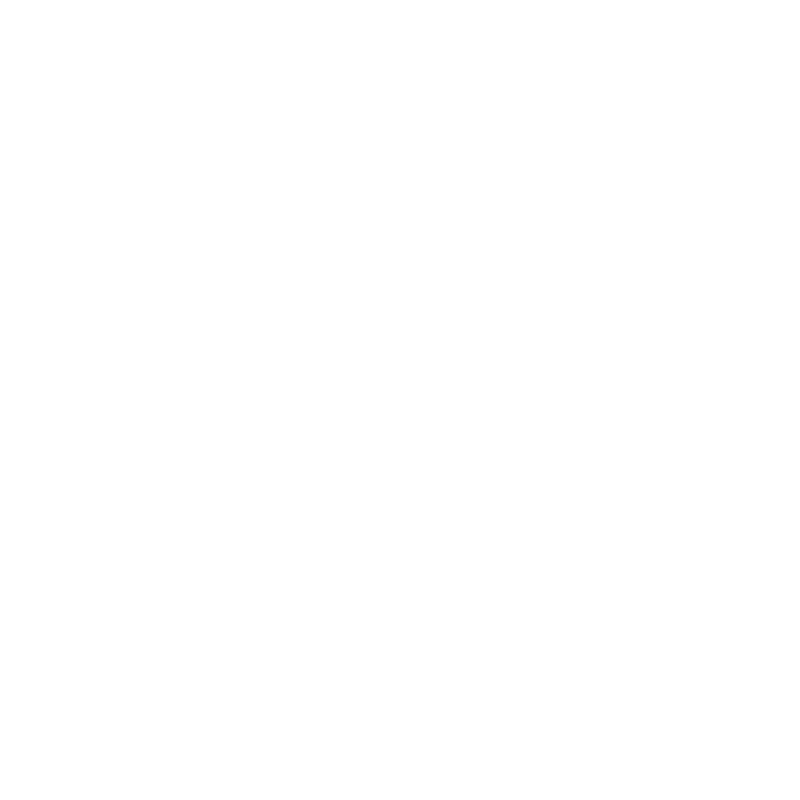 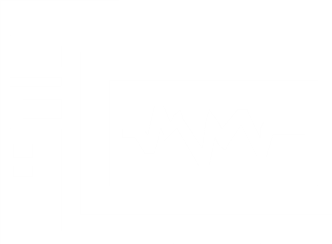 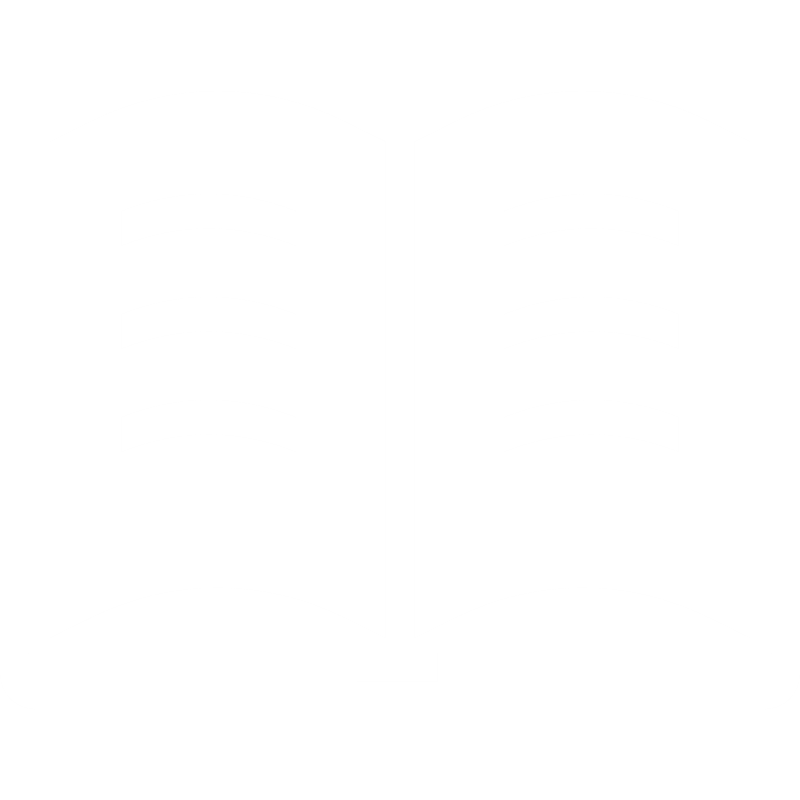 团队
运营
成绩
案例
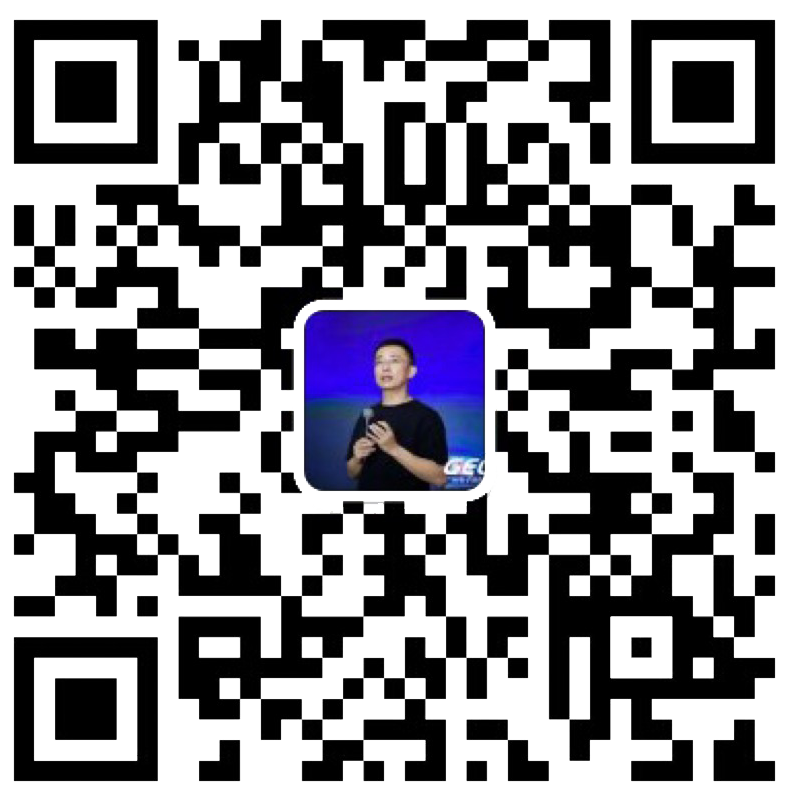 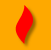 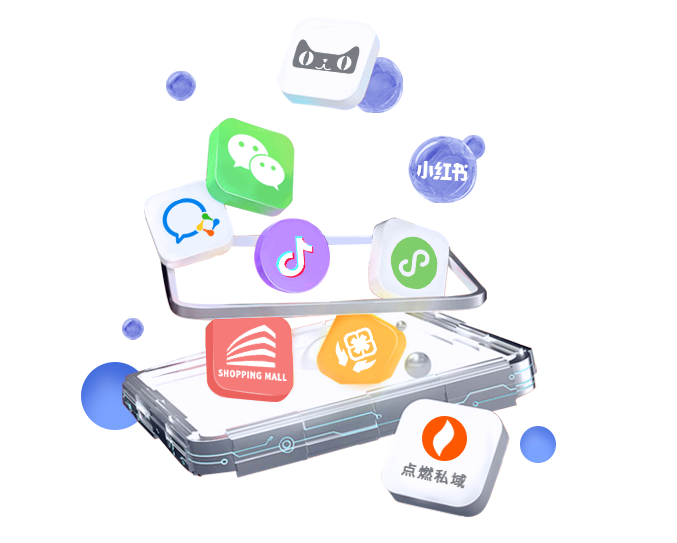 感谢观看